What can you see ... the ….?
in the sea
at the beach
NEXT
He is collecting shells.
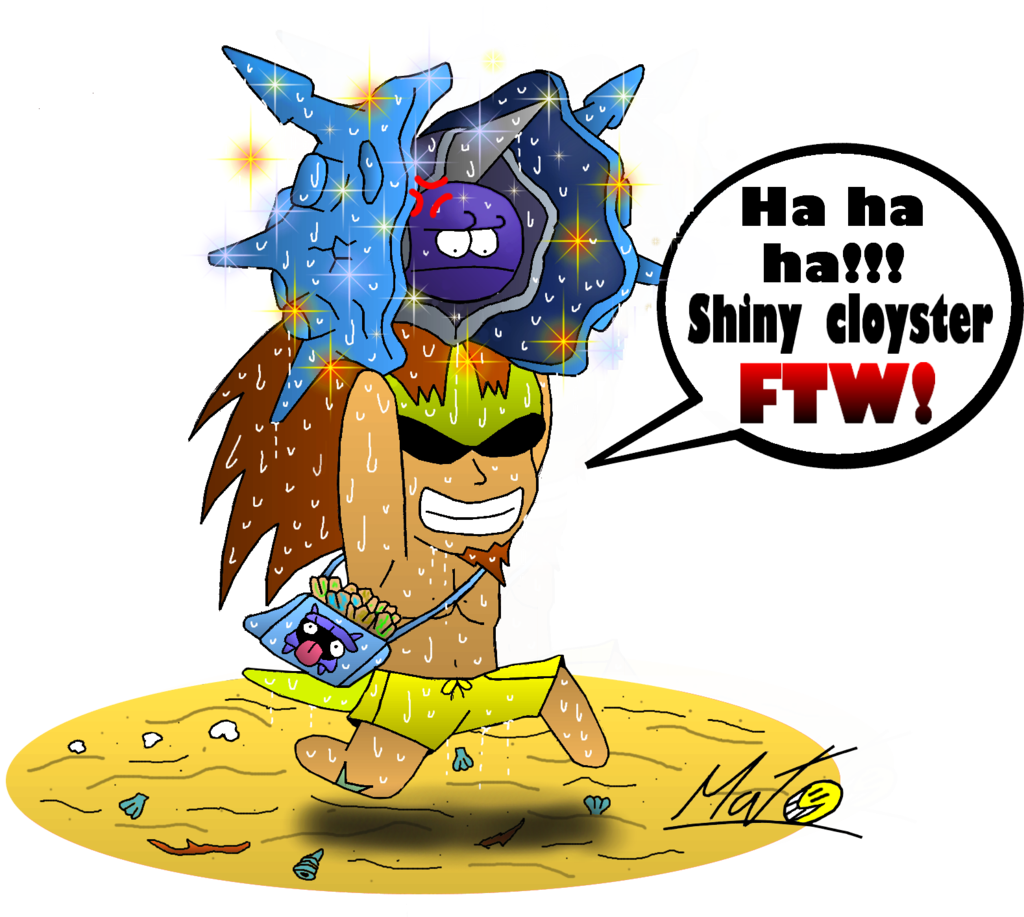 SHELLS!
NEXT
It is enjoying     the sun.
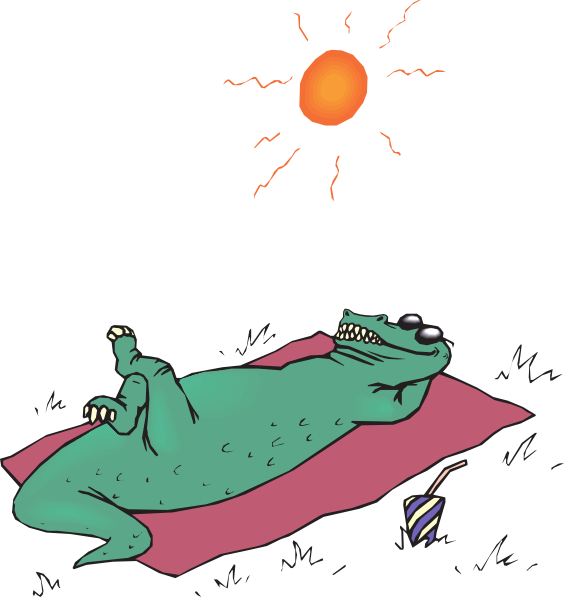 NEXT
She is swimming.
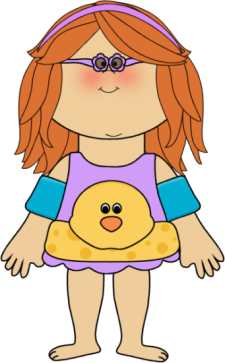 NEXT
They are playing volleyball.
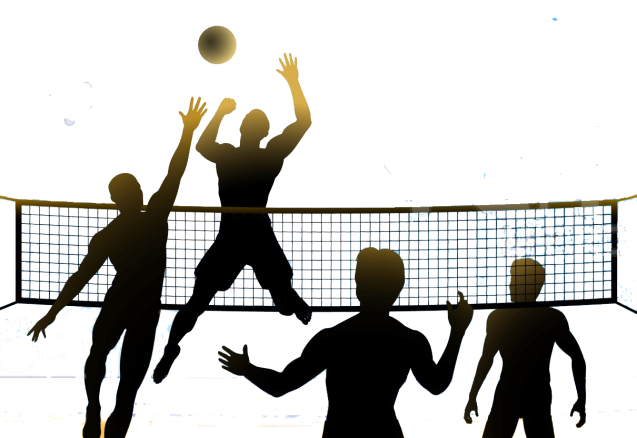 NEXT
Let’s watch a video.At the beach, present continuoushttps://www.youtube.com/watch?v=AAZBDgAqNHQ
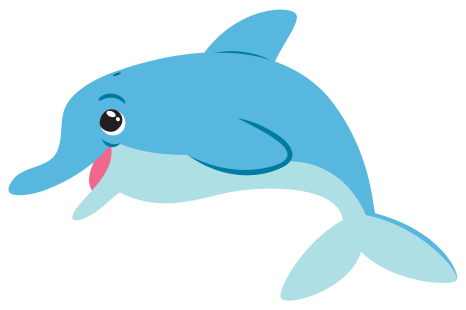 NEXT
Choose you coconut game!!!
Let’s play a game!
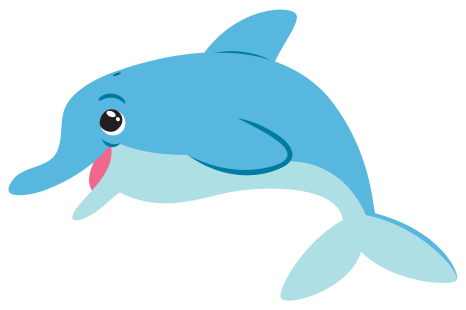 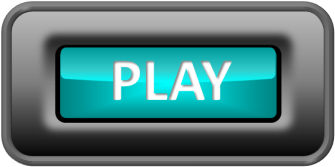 Is she reading a book?
No, she isn’t.
Well Done!
Yes, she is.
Yes, they are.
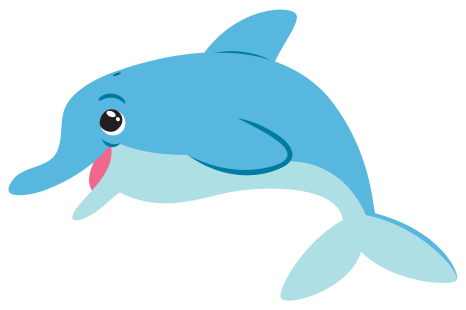 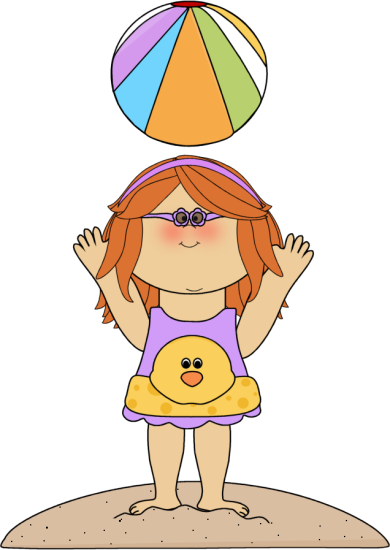 NEXT
Is he playing volleyball?
No, he isn’t.
Well done!
Yes, he is.
Yes, they are
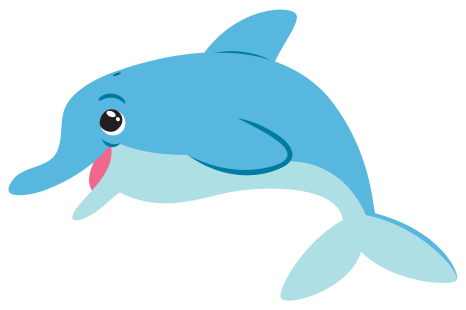 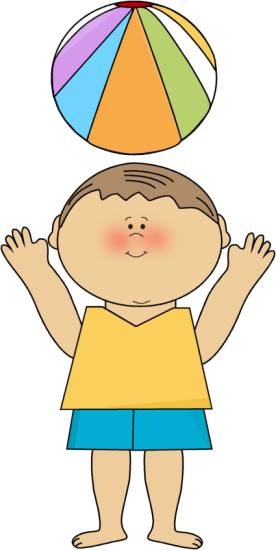 NEXT
Are they collecting shells?
No, he isn’t.
Well done!
No, they aren’t.
Yes, they are
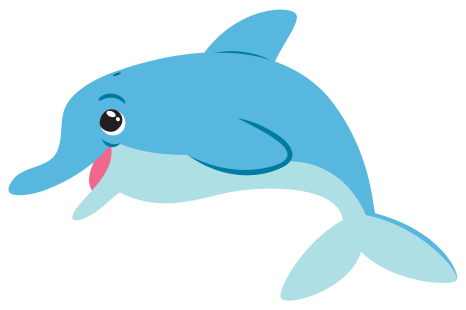 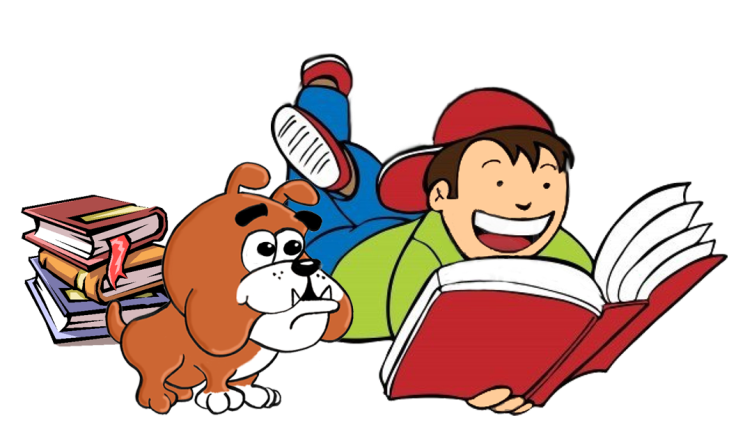 NEXT
Is he swimming?
Yes, he is
Well Done!
Yes, she is.
No, they aren’t.
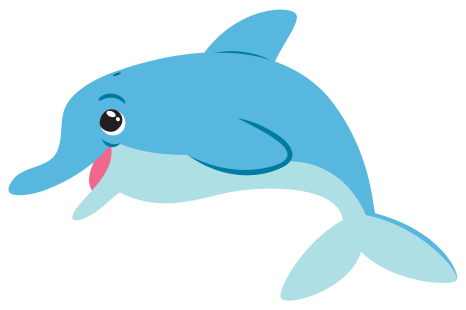 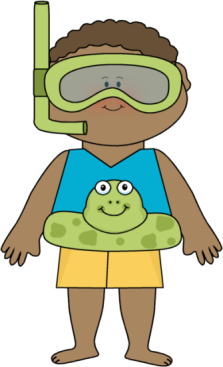 NEXT
Are they throwing a bottle?
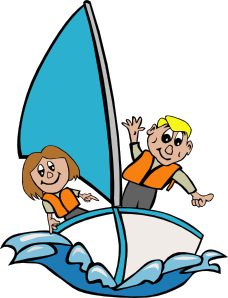 Well done!
No, we aren’t
Yes, they are.
No, they aren’t
NEXT
Is it writing a letter?
No, they aren’t.
Yes, they are.
Well done!
No, it isn’t.
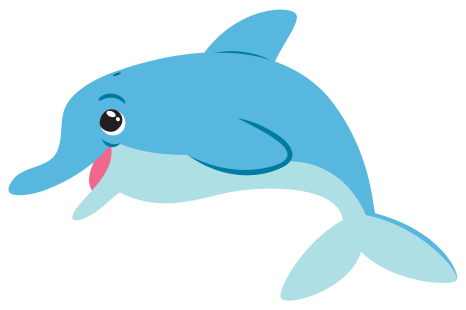 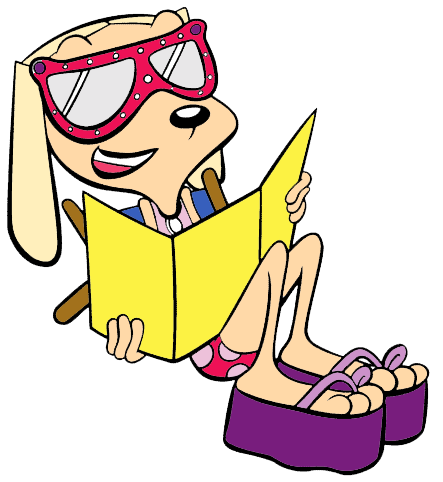 NEXT
Are they talking?
Yes, they are
Well Done!
No, he isn’t
No, they aren’t
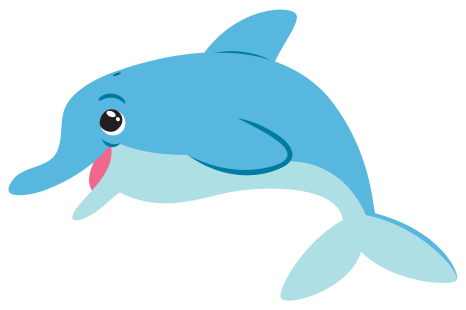 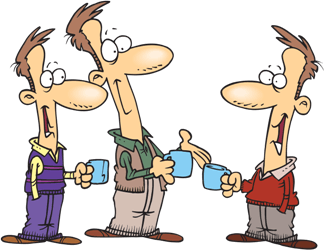 NEXT
Is he sitting beside a tree?
No, she isn’t.
Well done!
No, he isn’t
Yes,  
he is.
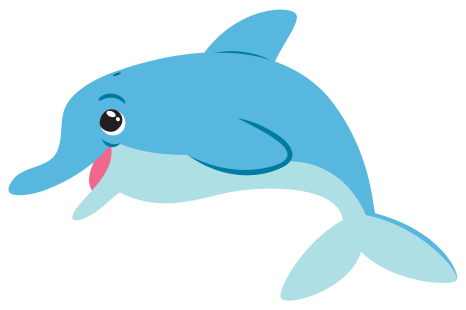 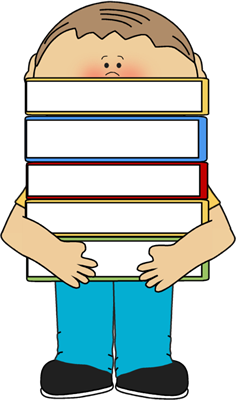 NEXT
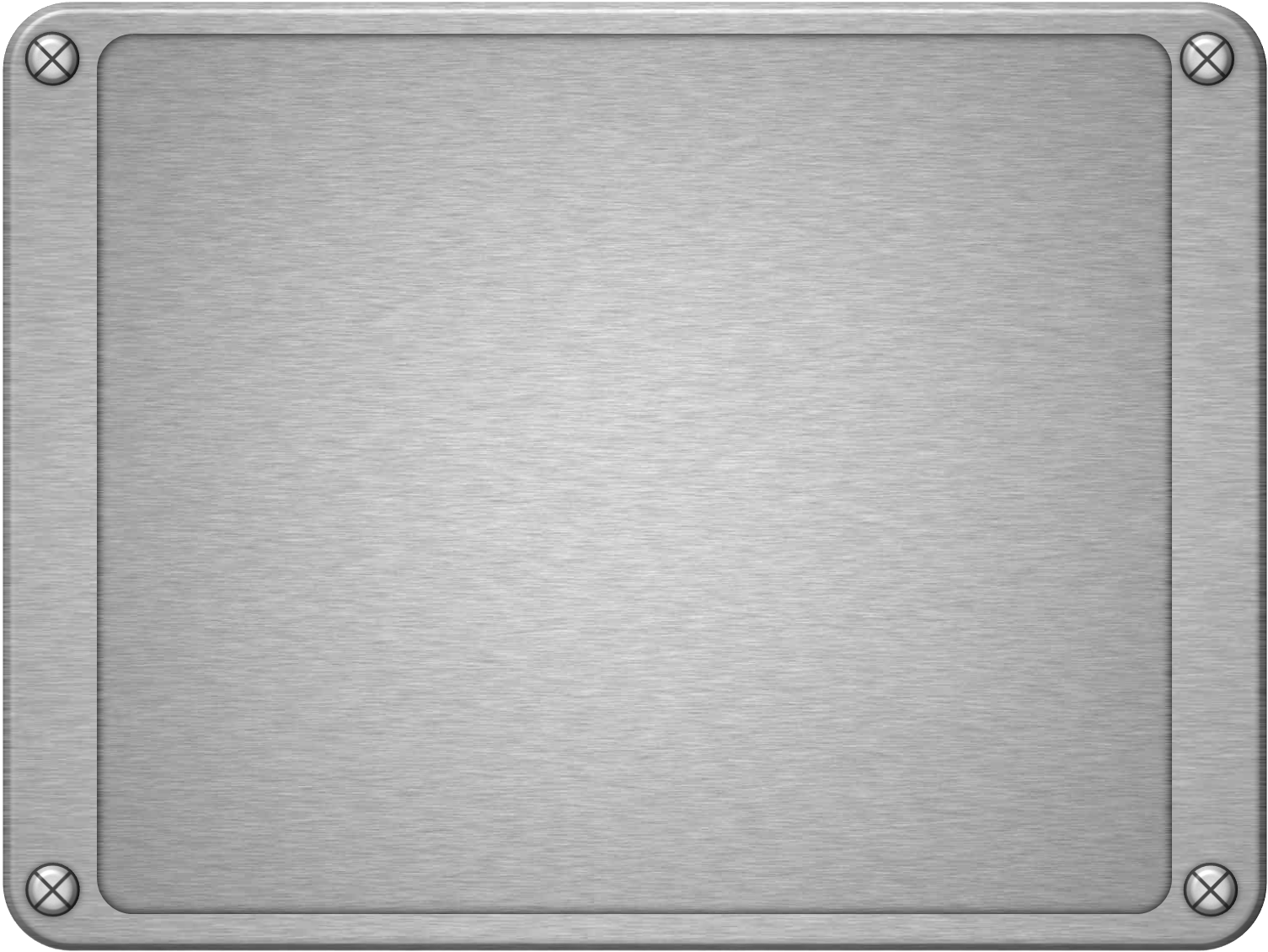 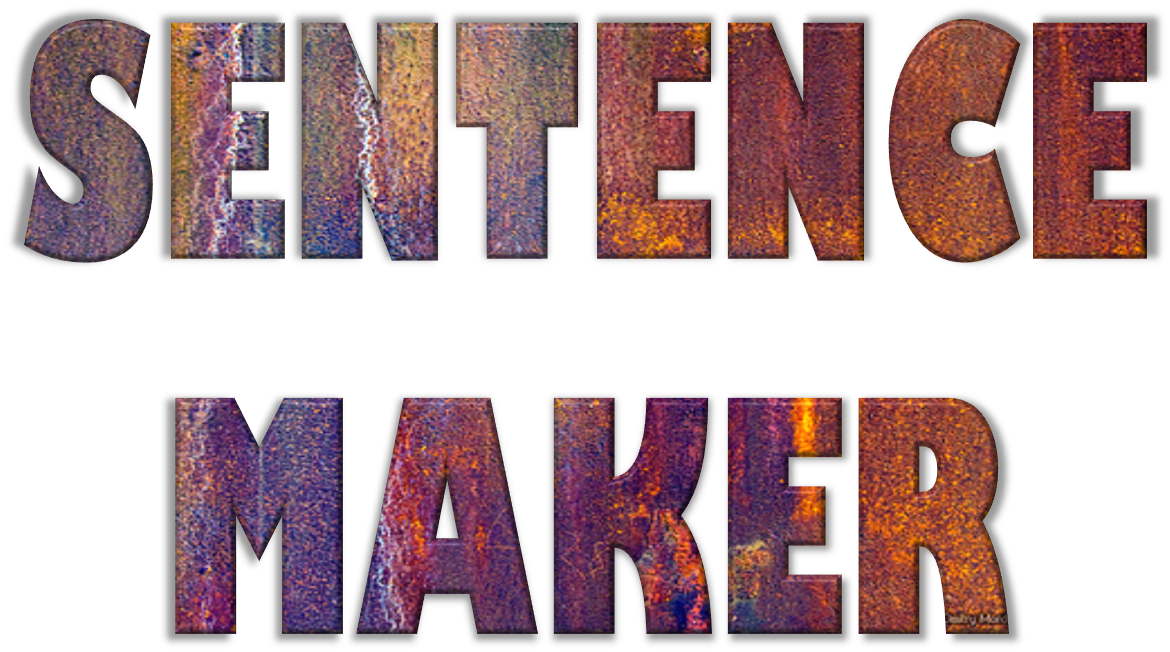 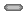 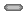 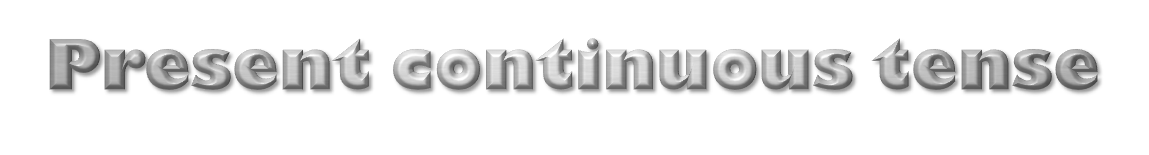 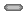 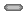 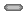 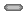 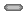 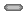 START
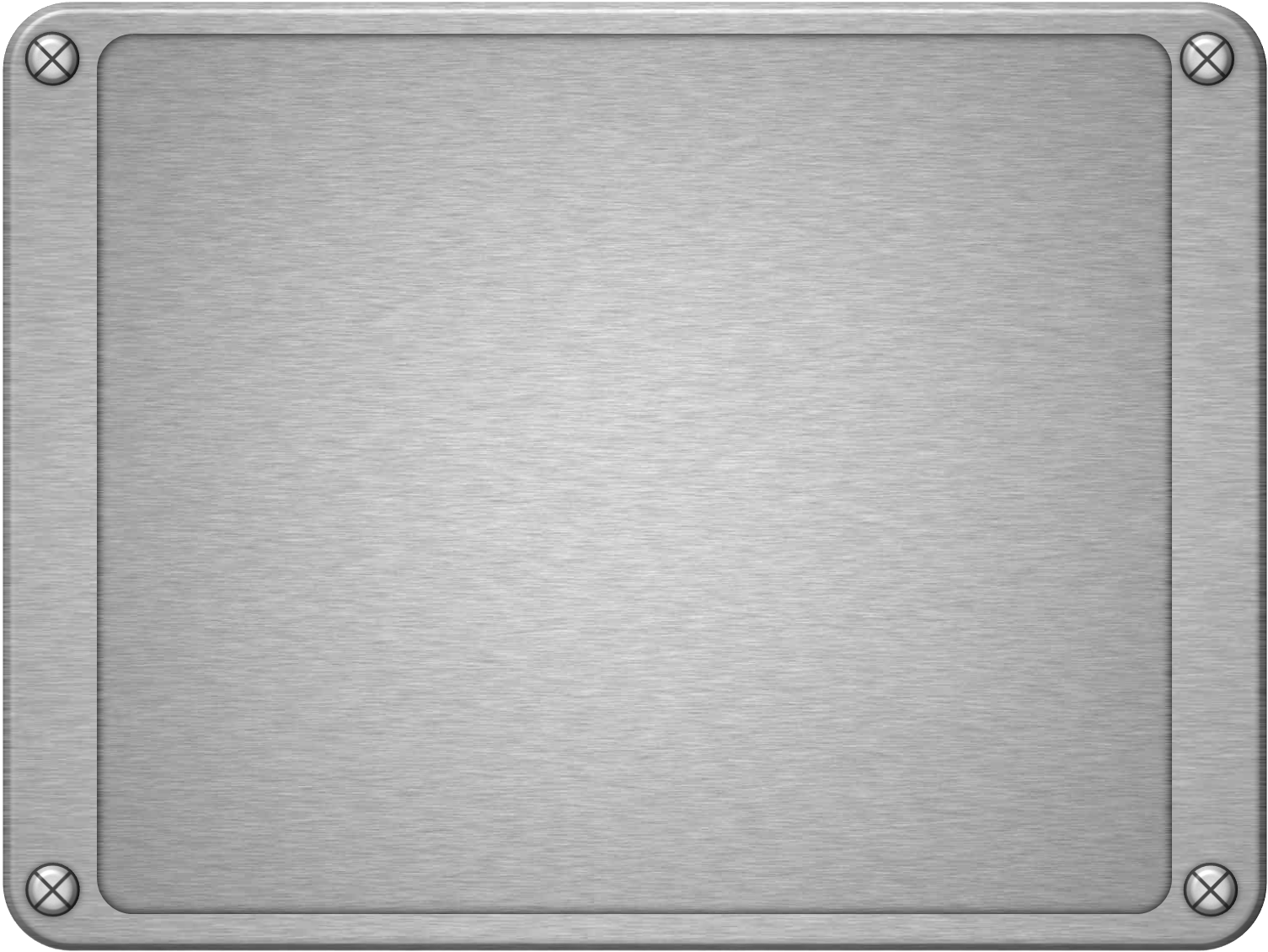 Look at the picture and make a sentence in the present continuous tense by clicking 
on the right words.
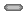 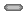 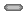 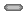 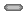 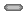 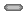 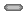 NEXT
ERROR
ERROR
ERROR
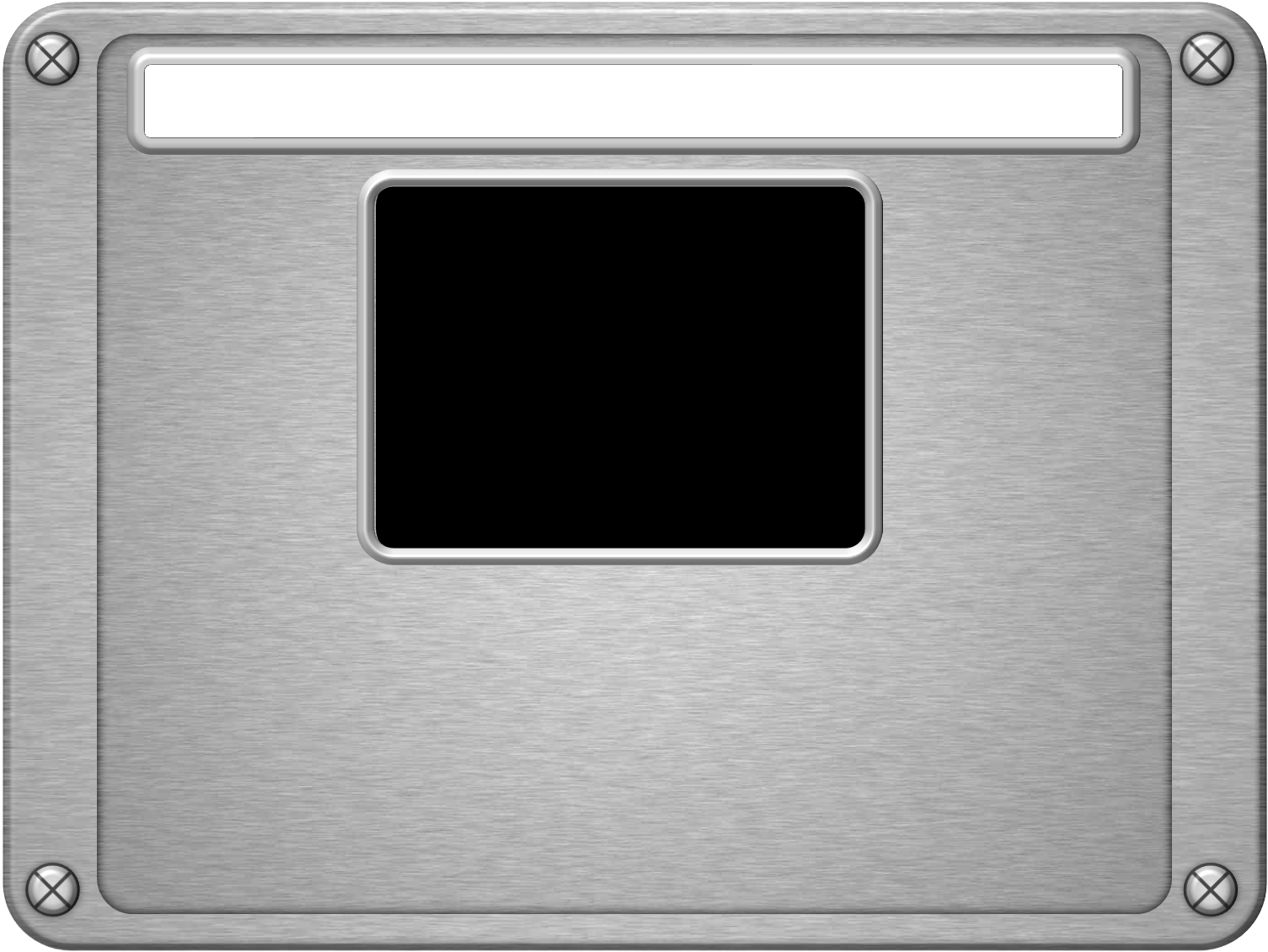 are

am

is
They

She

He
talking

singing

playing
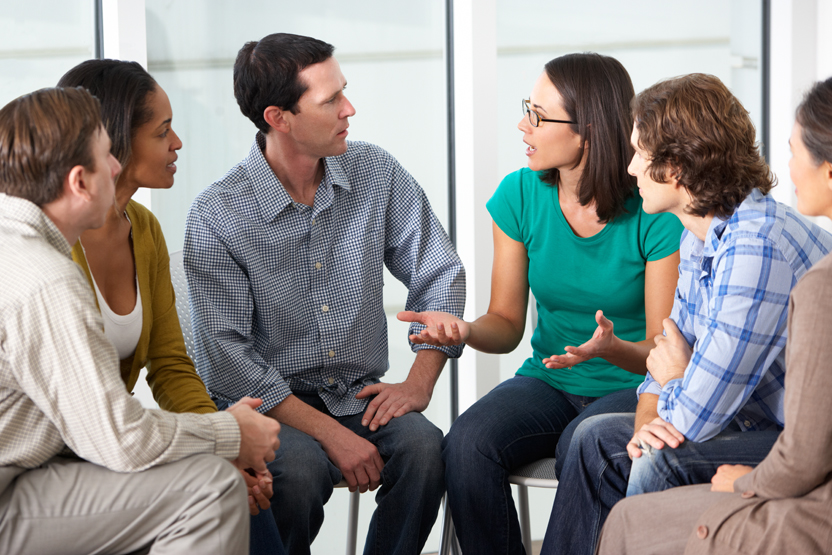 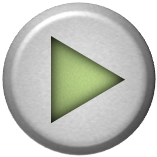 1/10
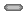 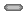 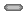 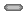 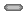 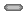 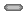 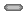 He
am
playing
She
talking
is
They
are
singing
ERROR
ERROR
ERROR
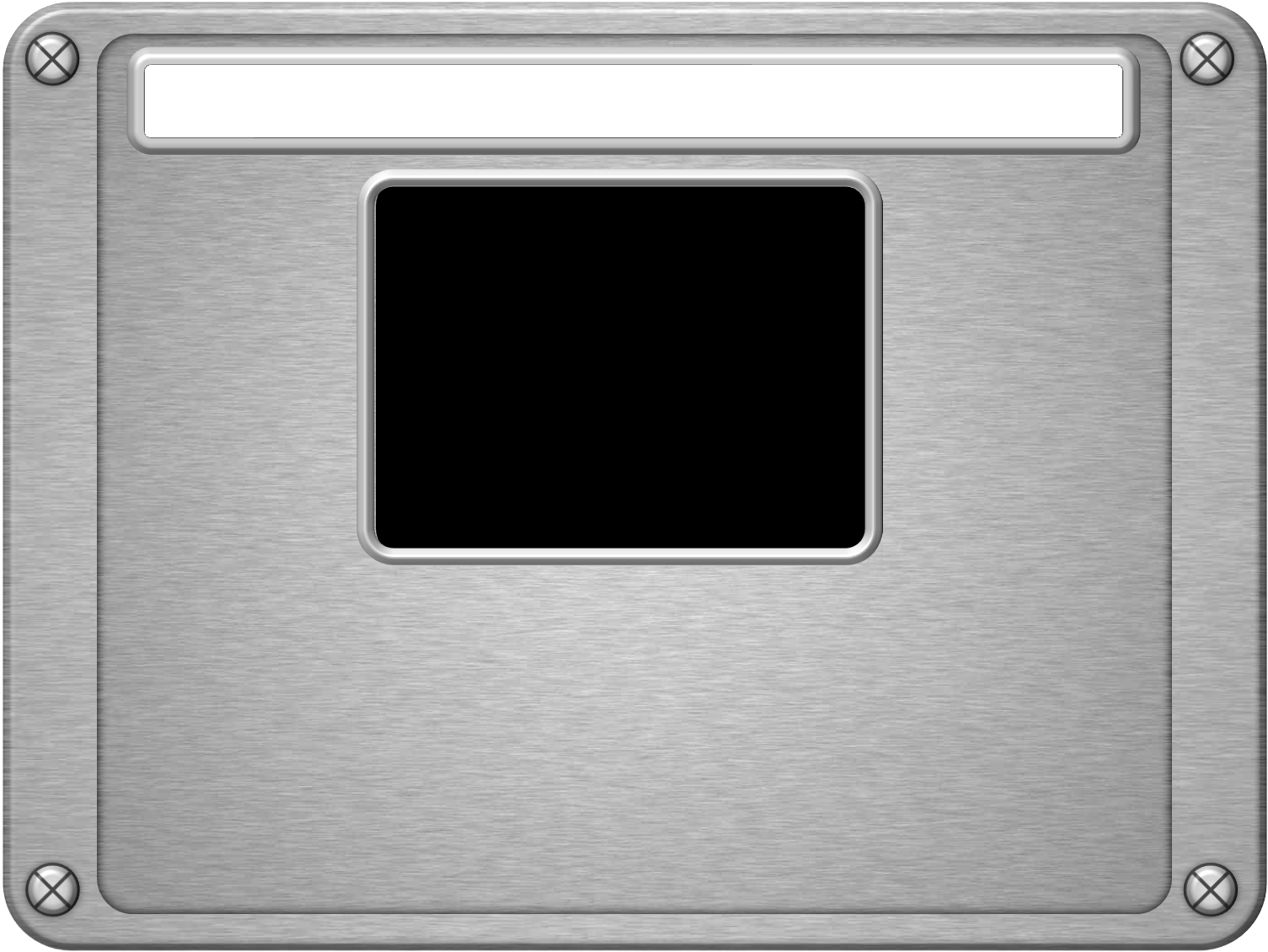 He

She

They
is

am

are
running

singing

playing
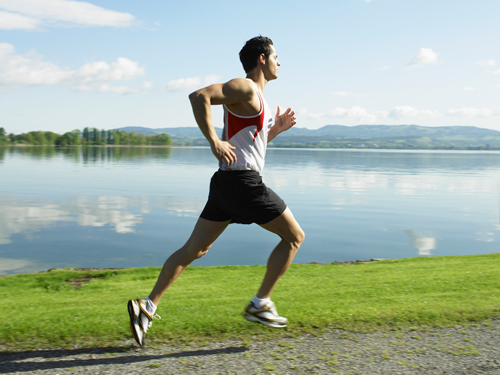 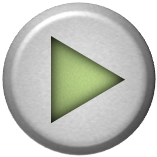 2/10
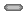 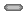 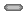 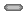 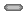 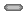 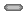 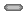 He
am
running
She
is
playing
They
are
singing
ERROR
ERROR
ERROR
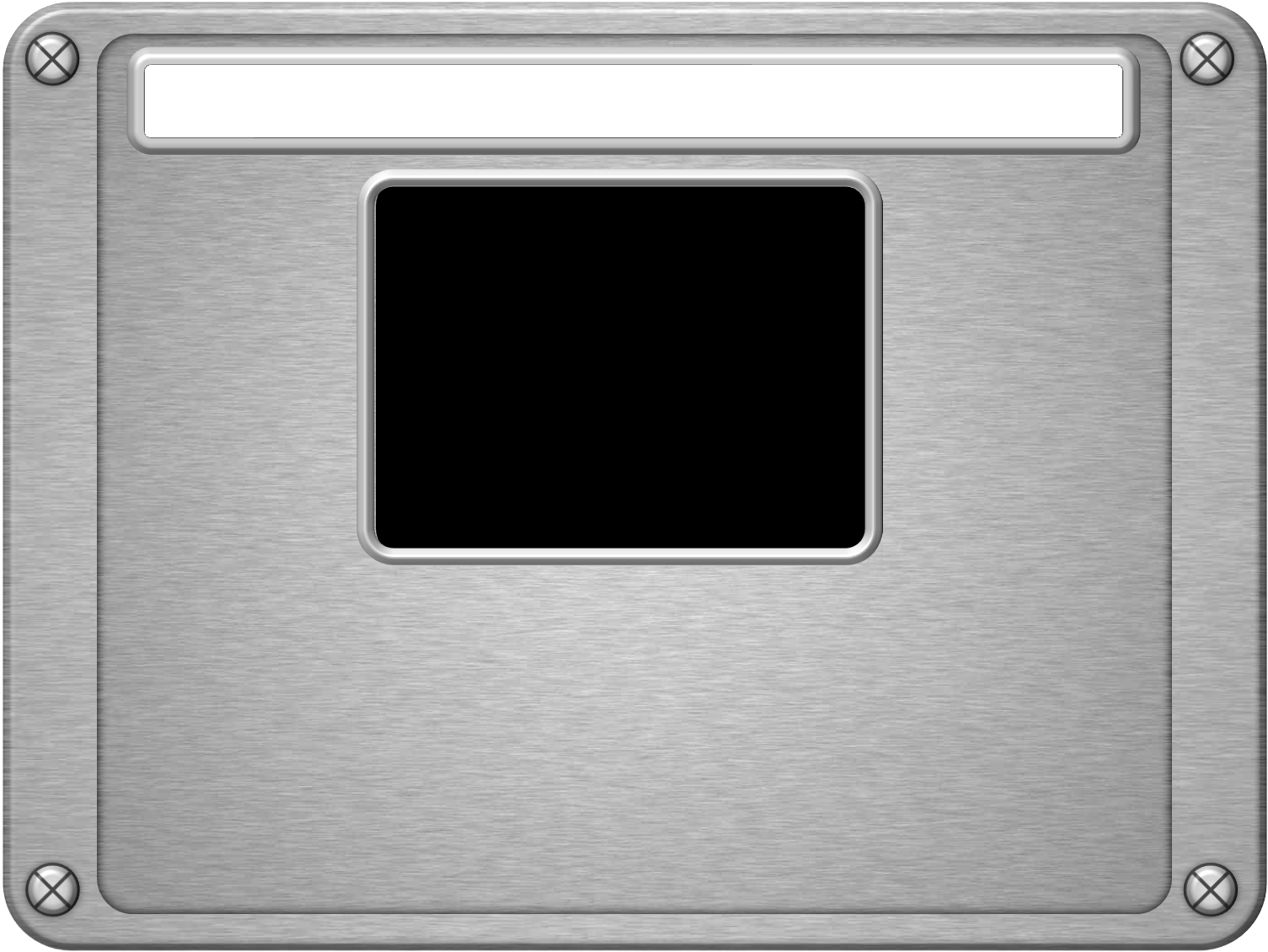 singing

drinking

playing
She

He

They
is

am

are
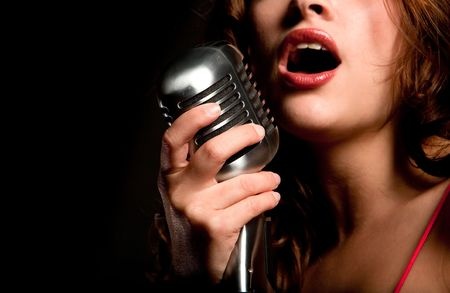 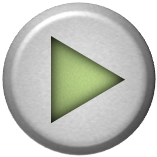 3/10
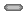 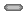 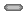 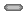 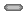 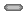 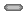 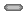 He
am
drinking
is
She
playing
singing
They
are
ERROR
ERROR
ERROR
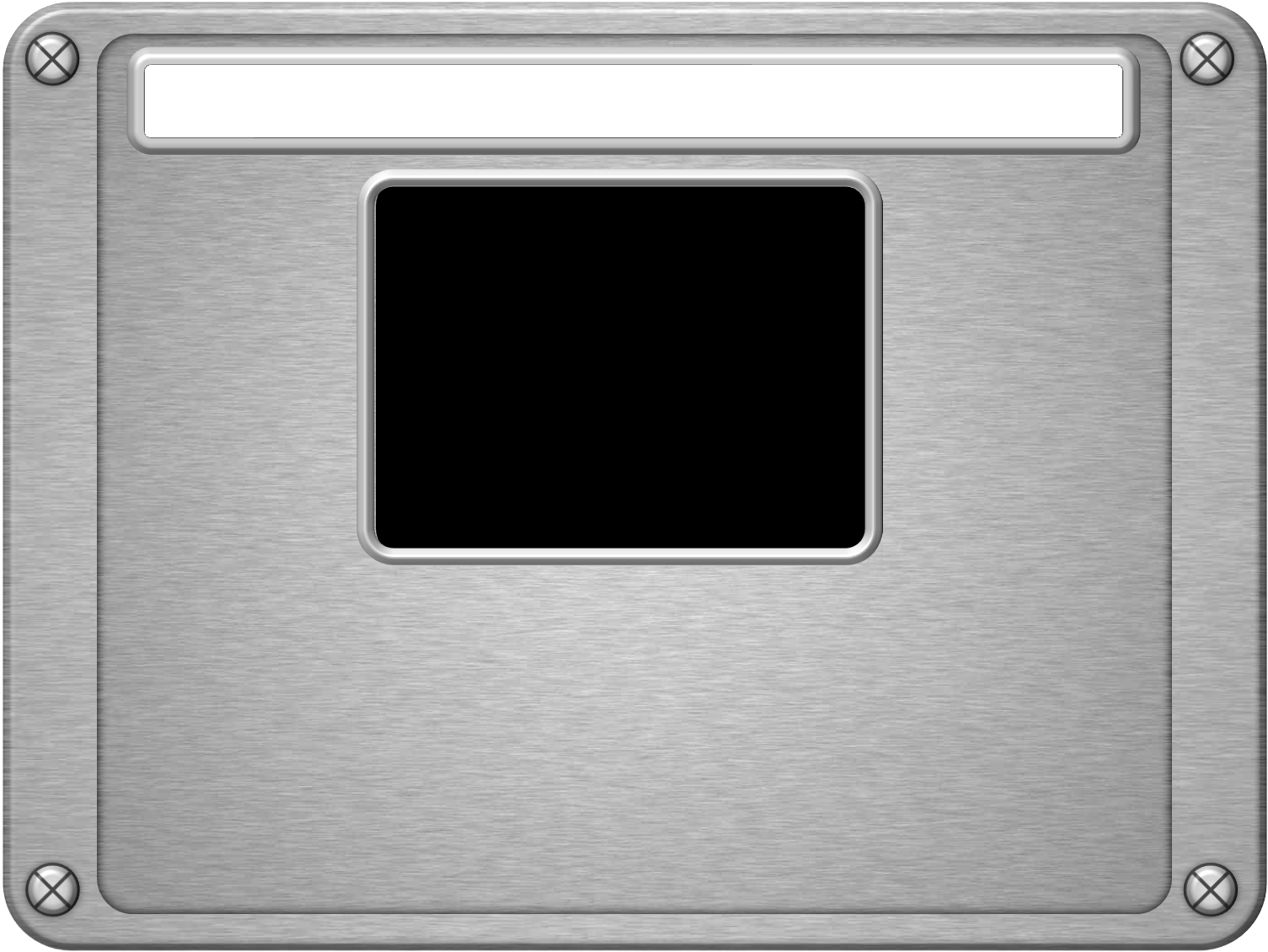 I

We

They
skating

eating

playing
am

is

are
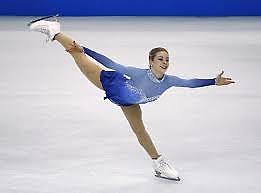 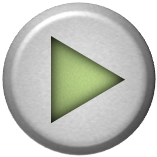 4/10
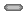 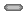 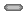 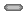 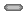 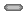 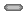 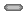 I
am
eating
skating
We
is
playing
They
are
ERROR
ERROR
ERROR
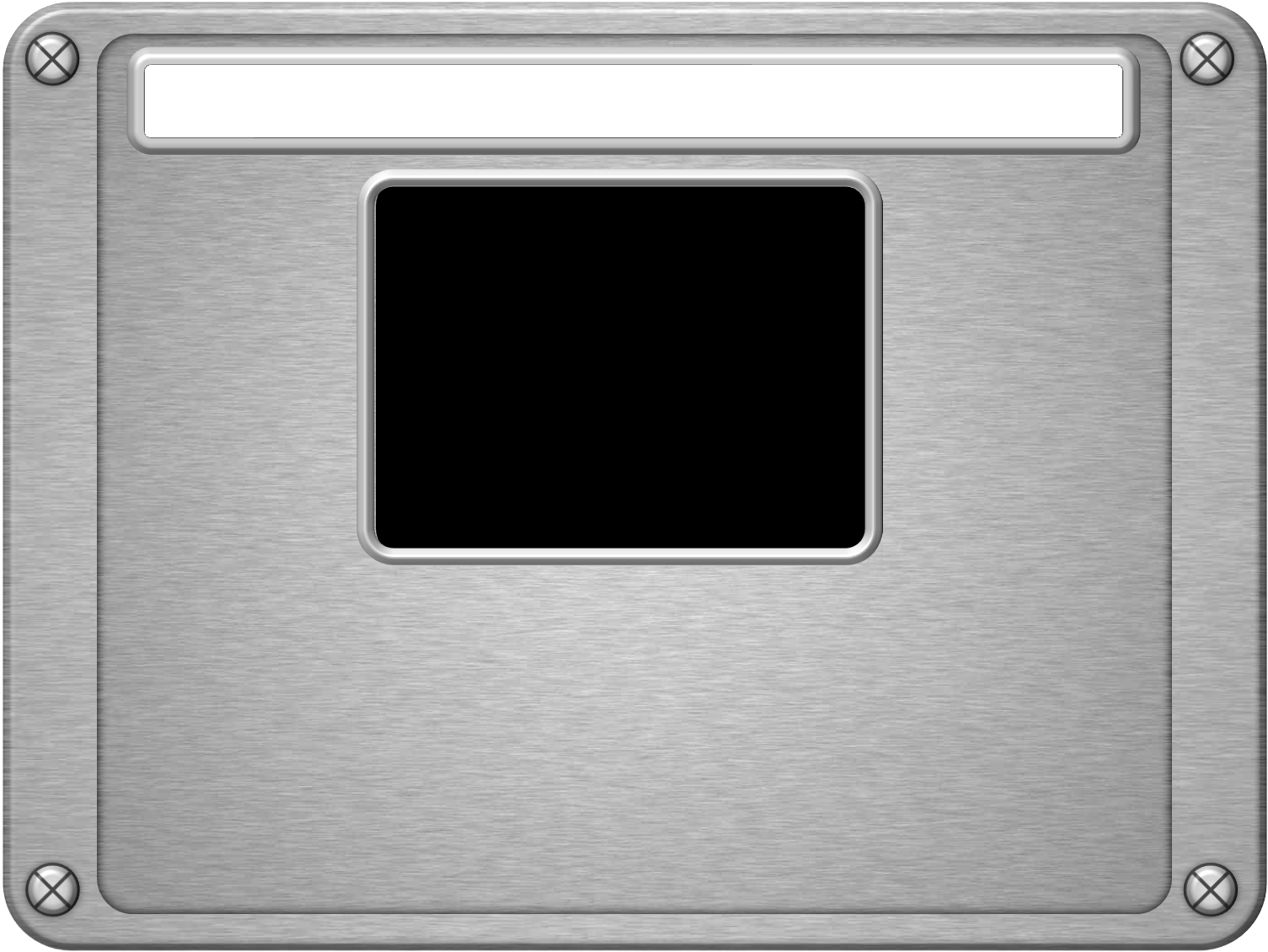 We

He

she
eating

drinking

playing
are

is

am
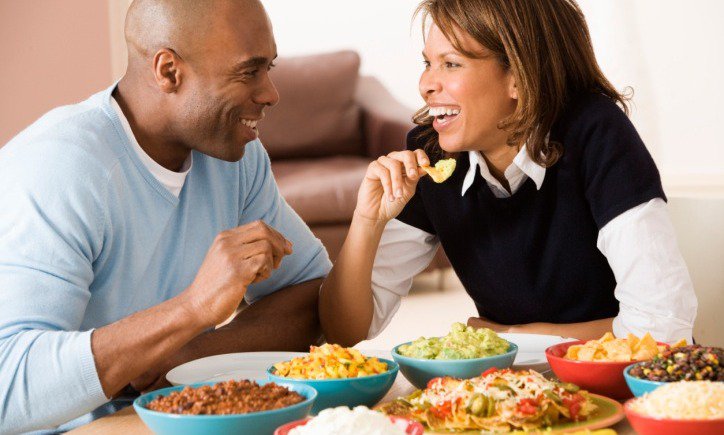 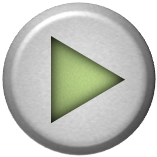 5/10
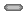 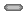 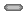 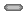 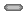 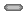 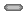 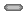 She
am
eating
is
He
drinking
playing
We
are
ERROR
ERROR
ERROR
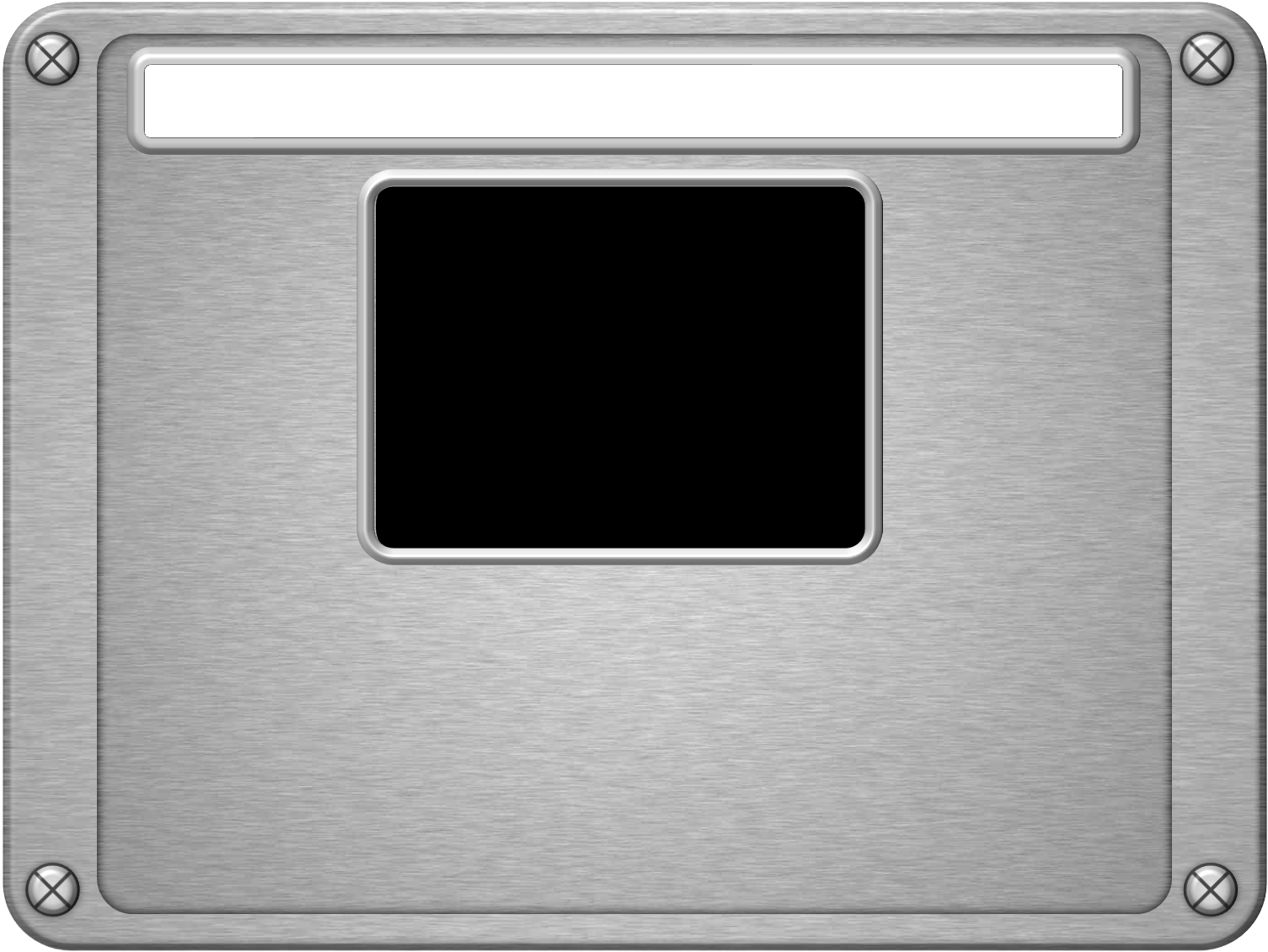 playing

drinking

jumping
They

He

she
are

is

am
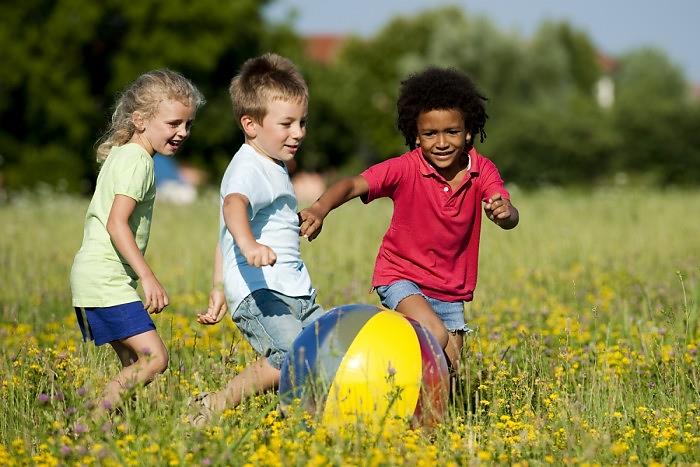 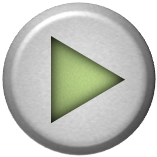 6/10
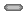 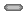 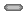 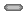 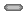 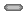 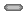 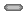 She
am
jumping
is
He
drinking
They
are
playing
ERROR
ERROR
ERROR
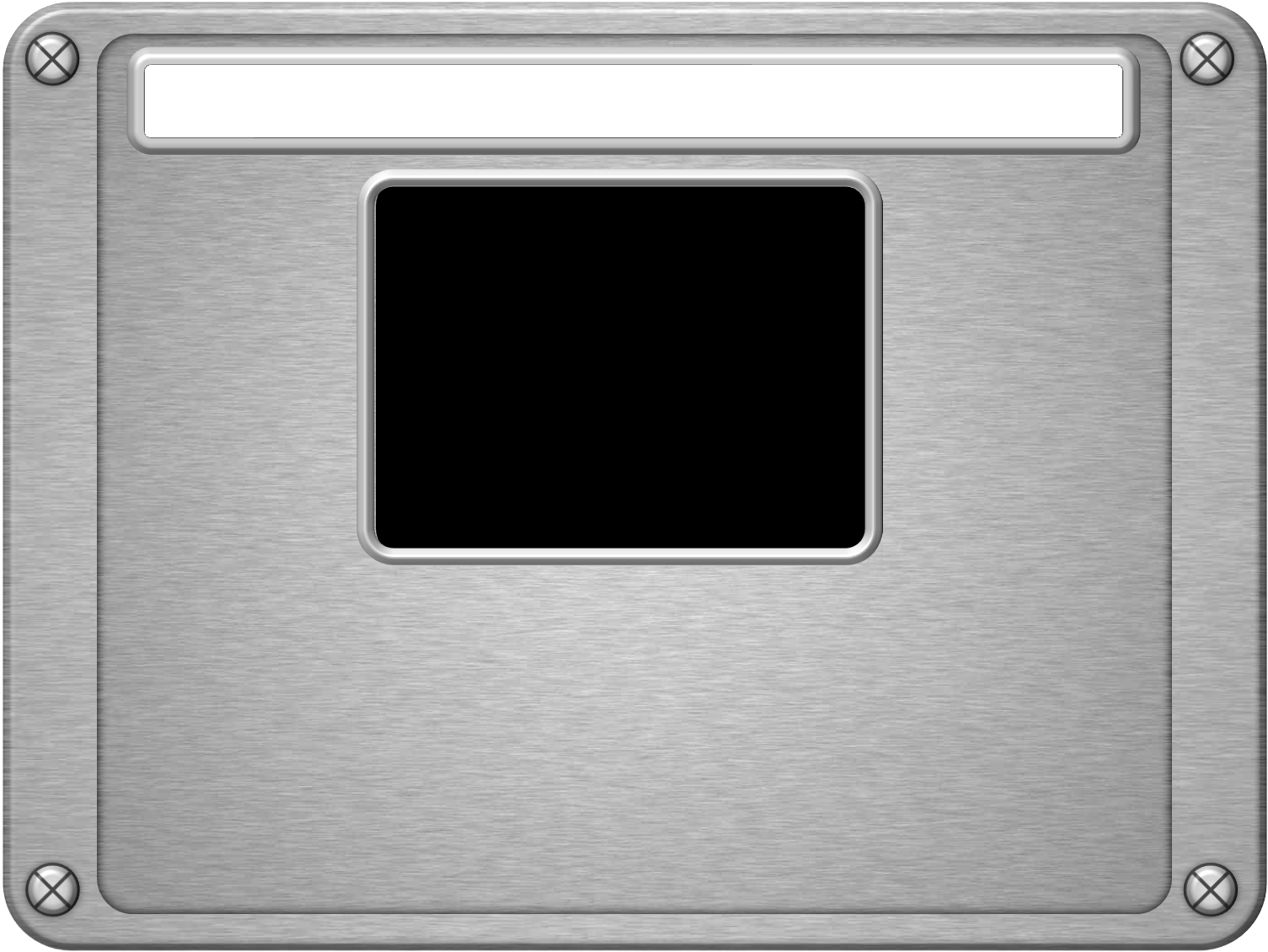 He

They

she
drinking

reading

jumping
is

are

am
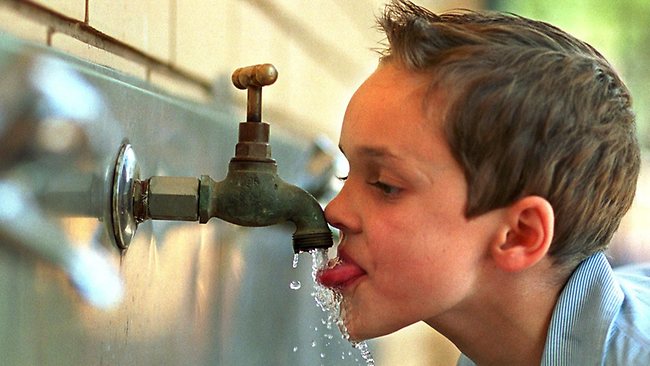 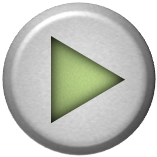 7/10
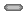 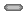 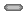 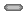 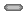 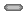 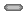 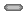 She
am
jumping
He
is
drinking
They
are
reading
ERROR
ERROR
ERROR
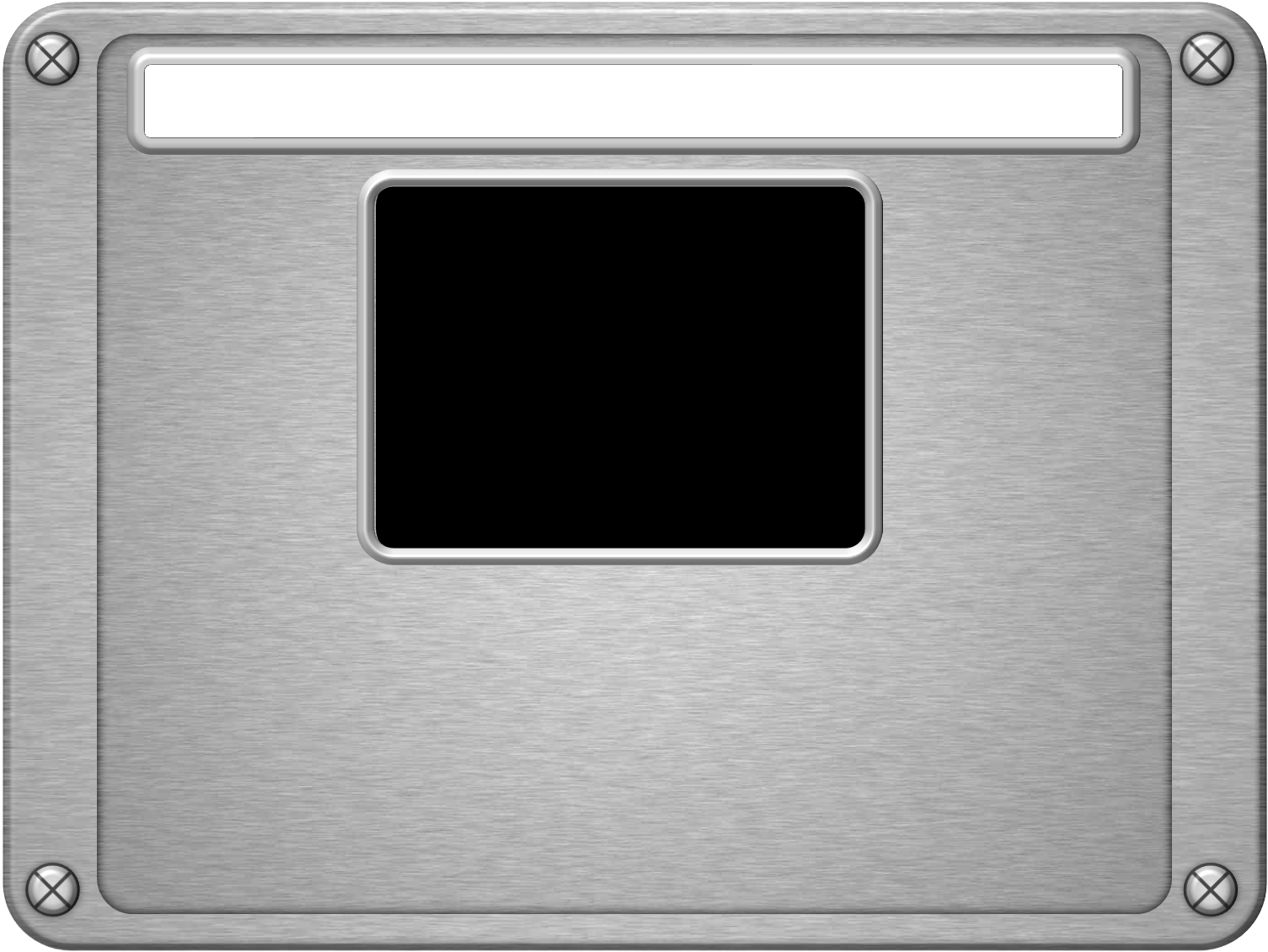 You

They

We
are

is

am
reading

writing

jumping
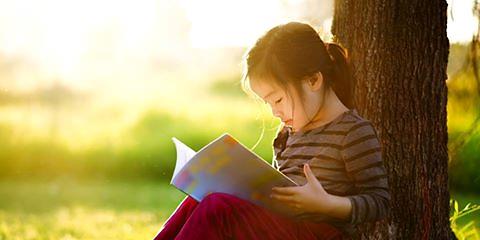 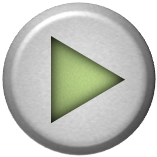 8/10
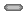 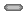 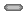 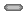 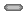 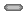 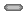 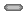 You
am
jumping
We
is
writing
They
are
reading
ERROR
ERROR
ERROR
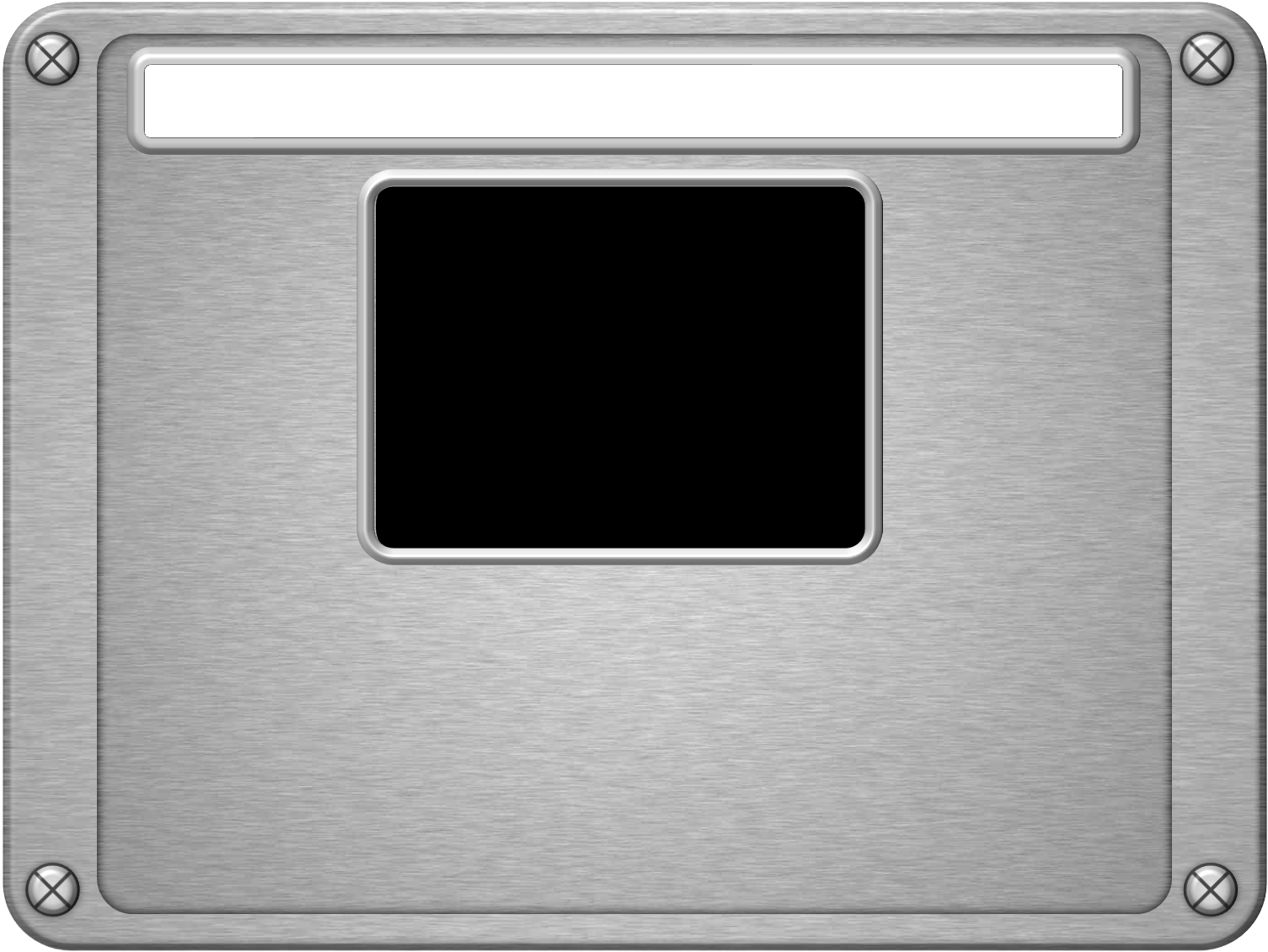 writing

dancing

jumping
is

are

am
He

They

We
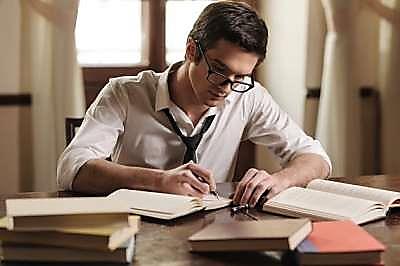 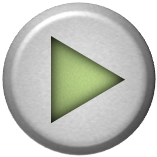 9/10
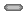 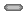 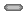 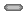 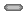 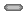 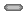 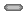 We
am
writing
is
dancing
He
They
are
jumping
ERROR
ERROR
ERROR
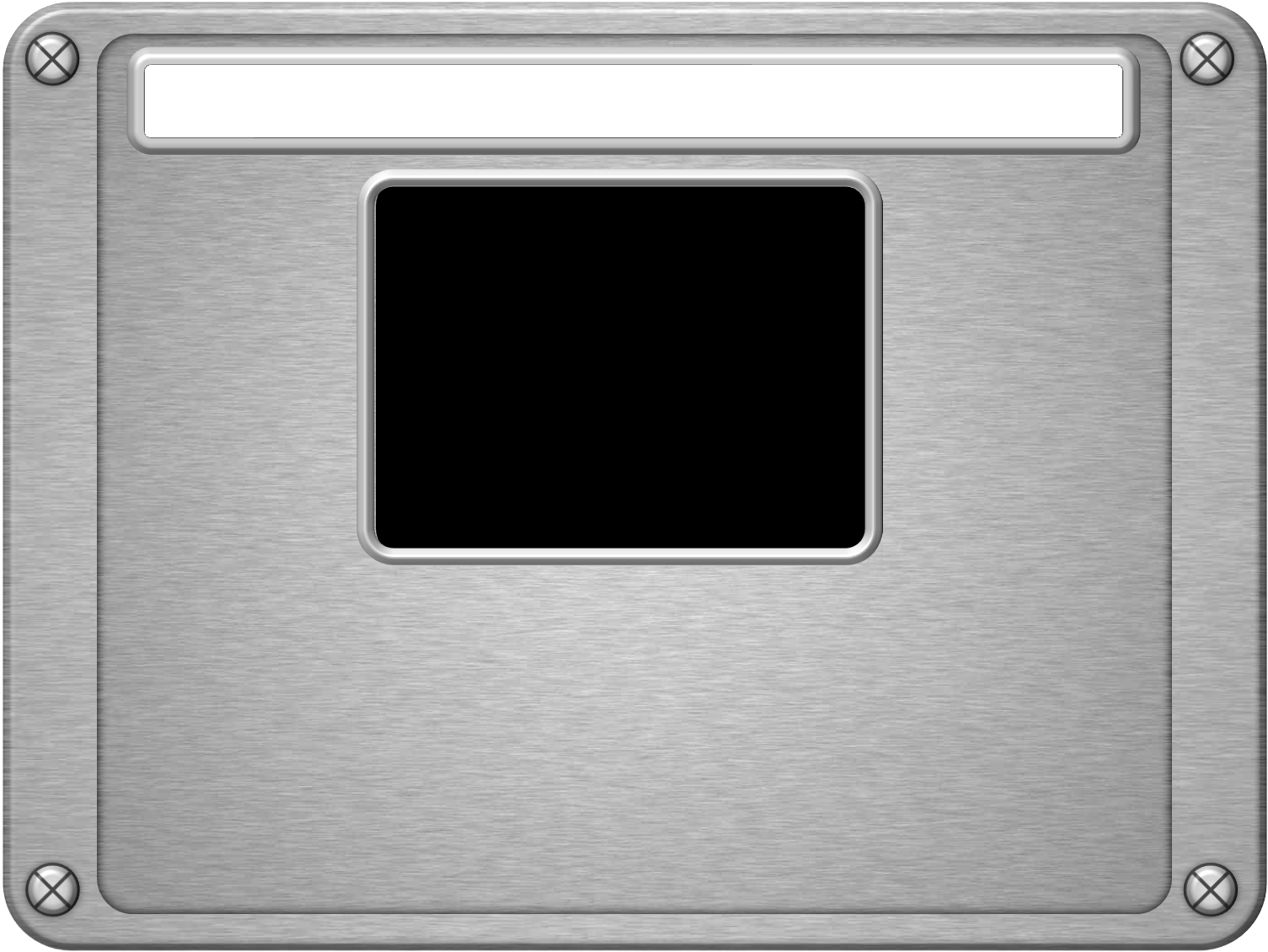 are

is

am
They

He

I
jumping

dancing

driving
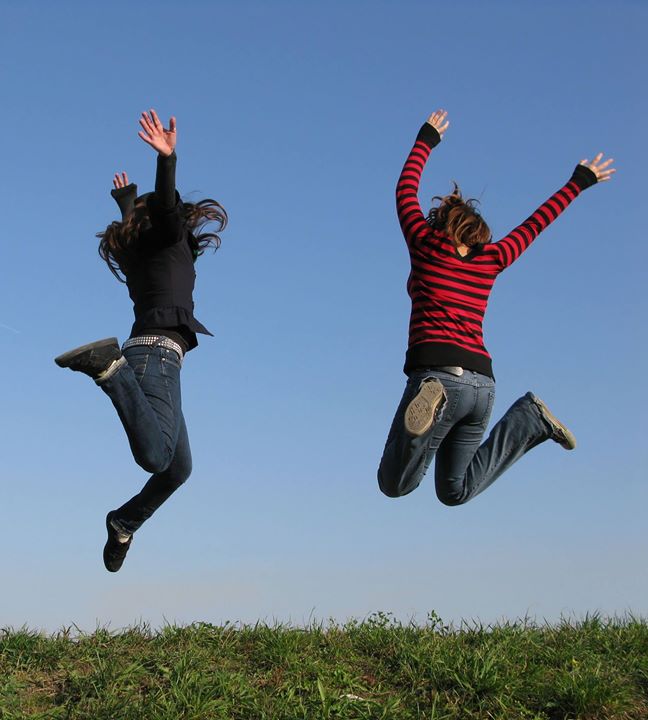 EXIT
10/10
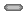 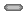 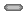 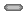 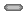 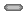 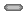 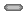 I
am
dancing
He
is
jumping
are
They
driving
Let’s play the ‘pirates of the present progressive’ game.
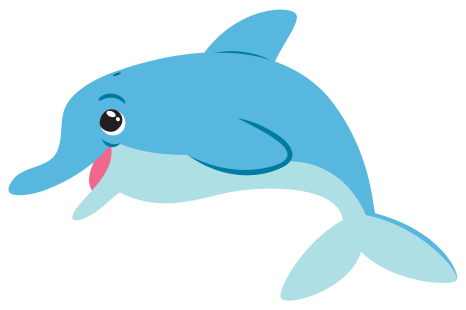 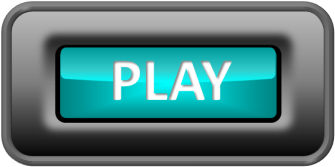